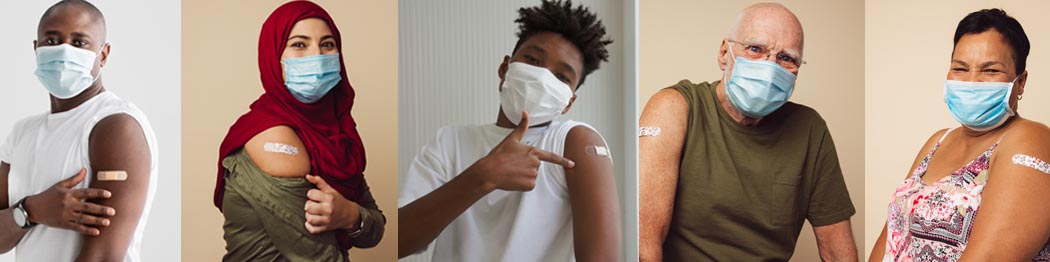 Nashville Takes on COVID
NGH Foundation, Health Literacy Media, & Neighborhood Health
What’s Our Goal? 

It’s simple: 
We seek to increase the number of Nashville residents age 12 and older who get vaccinated for COVID and wear masks to protect themselves, friends, and family.
2
What do we propose to do?

 Working together with you, we will:
Put brief, well-produced content about COVID vaccines and masking in front of every Nashvillian this month;  
Show Nashvillians exactly how we are lowering barriers to make vaccines accessible to everyone; and
Give out at least 10,000 re-usable masks.
3
What do the posts look like?
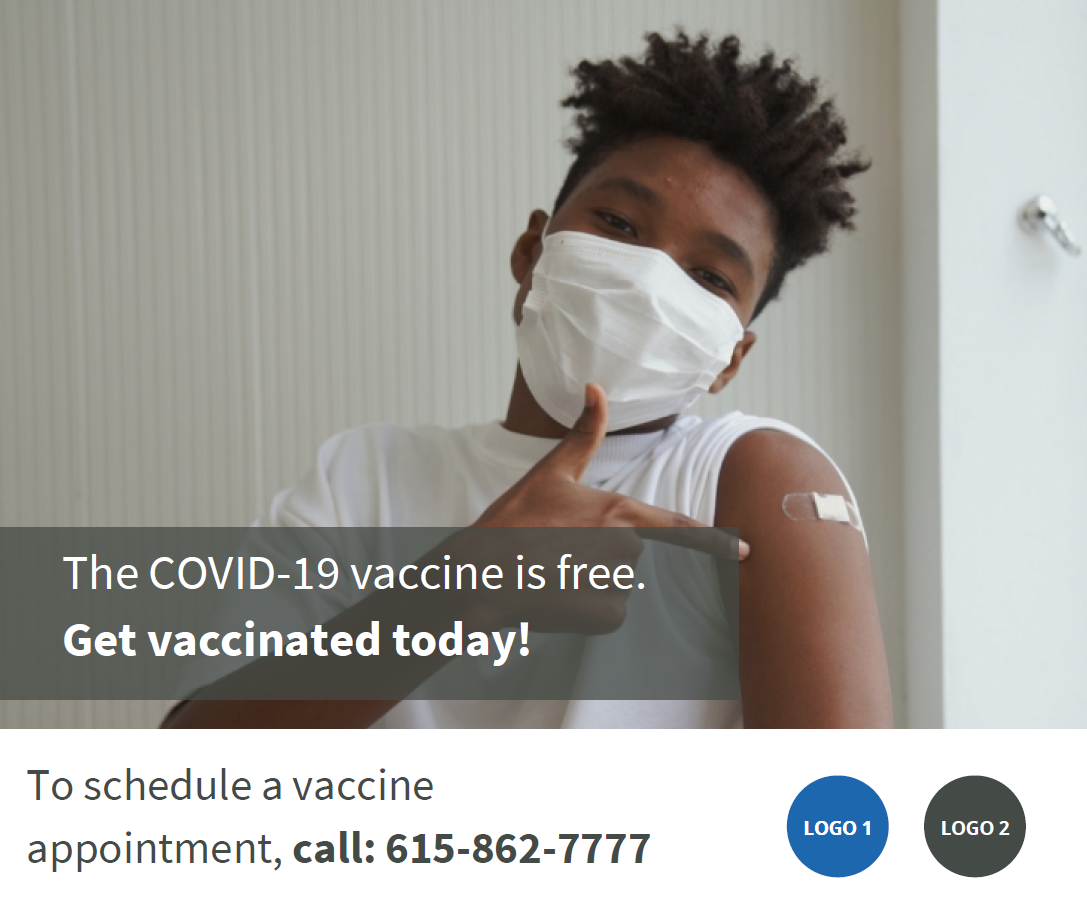 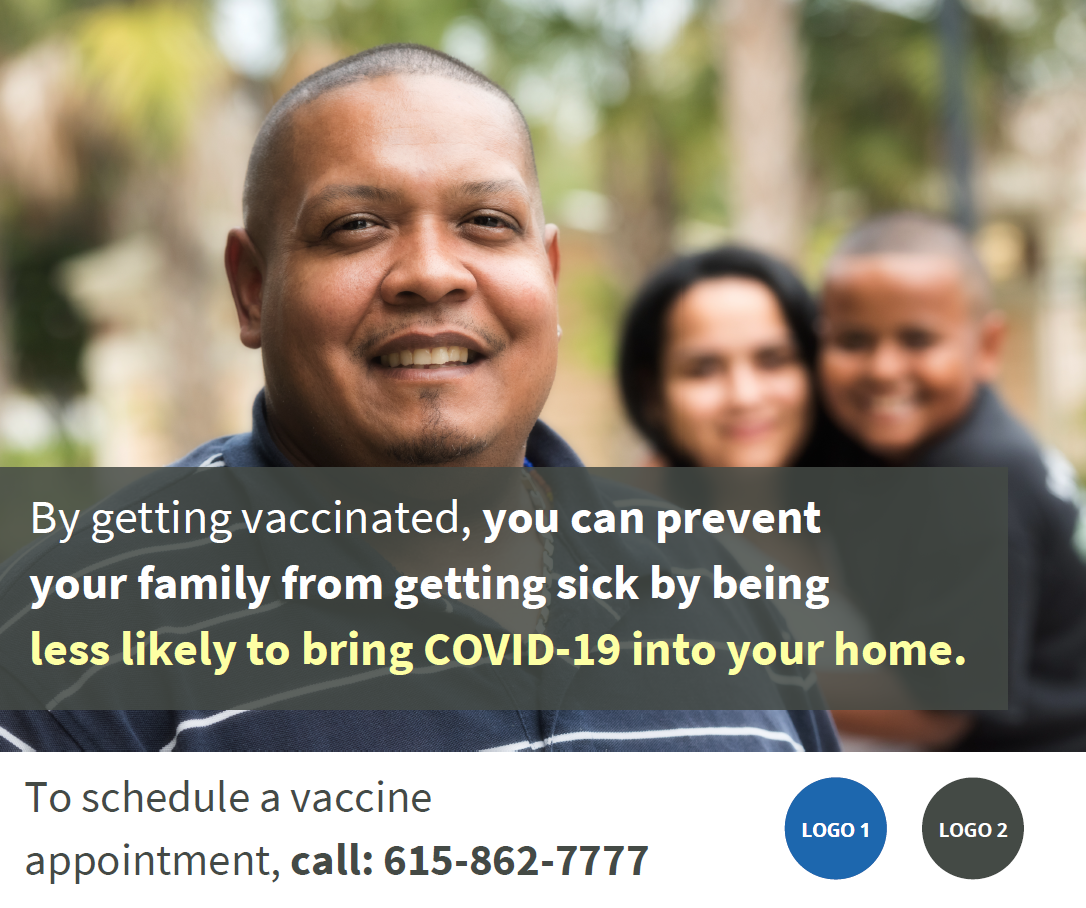 4
Flyer Sample
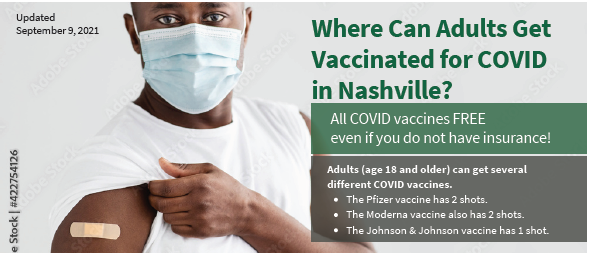 5
Why do we believe this can work?

Social media campaigns more likely to reach younger (and more unvaccinated) population.
If we all post the same content with the same #hashtags, the content will begin trending – and have outsized effect.
6
Why are we doing this now?
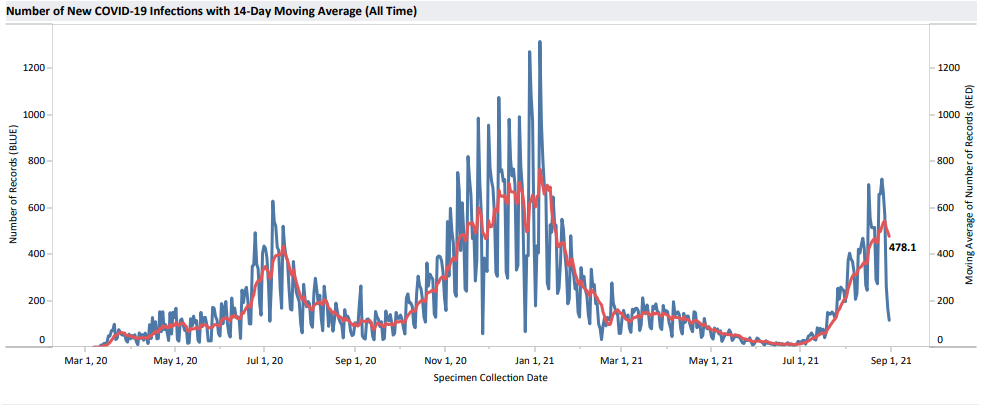 7
Why now? (cont’d)

(Older) groups with higher rates have had access longer.



We had hoped other age groups would “catch up.”
But that hasn’t happened as quickly as needed....
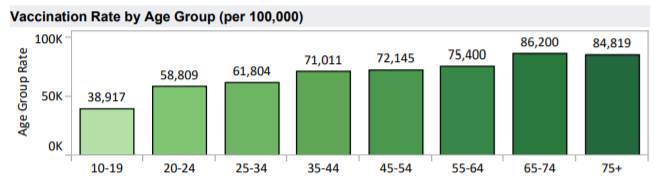 8
How do we fight myths/misinformation?

Simple: We don’t.  
Rather, we post the video content in which medical professionals (largely persons of color) have recorded, and we let their words work.
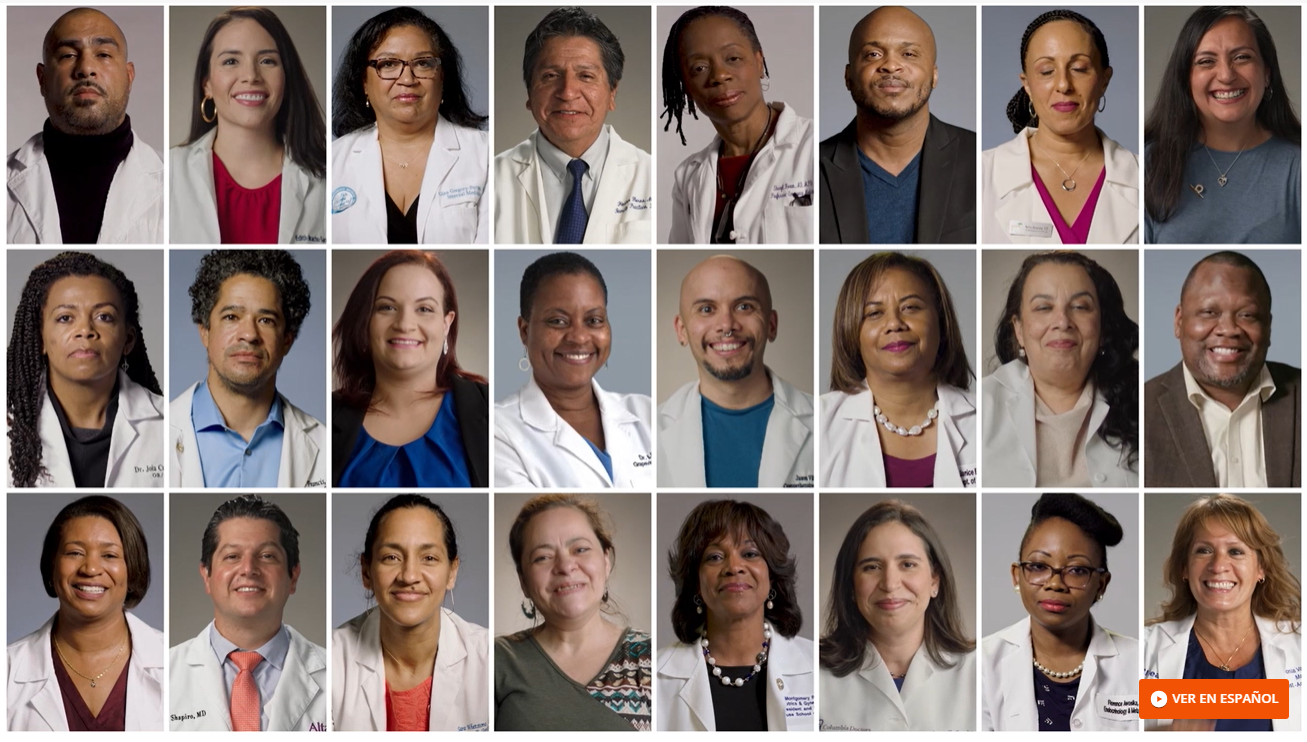 9
What exactly is the “NToC” pledge?

You pledge to post brief videos on COVID vaccinations &  masking on consistently during 28-day campaign.  
 You can also participate in other promotional activity.  
 The campaign will start Monday, Sept. 20th.
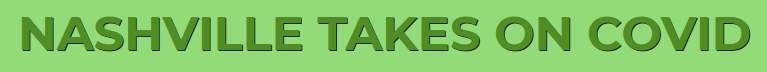 10
How do I sign up?

 Sign the pledge at NashvilleTakesOnCovid.org 
 Email your logo to Vernon.Rose@NashvilleHA.org
 Request posters and masks starting 9/20
 Start posting on Twitter, Facebook, and Instagram on 9/20!
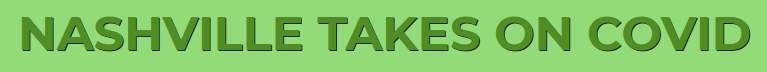 11